HARDWARE
 SPECIFICATIONS
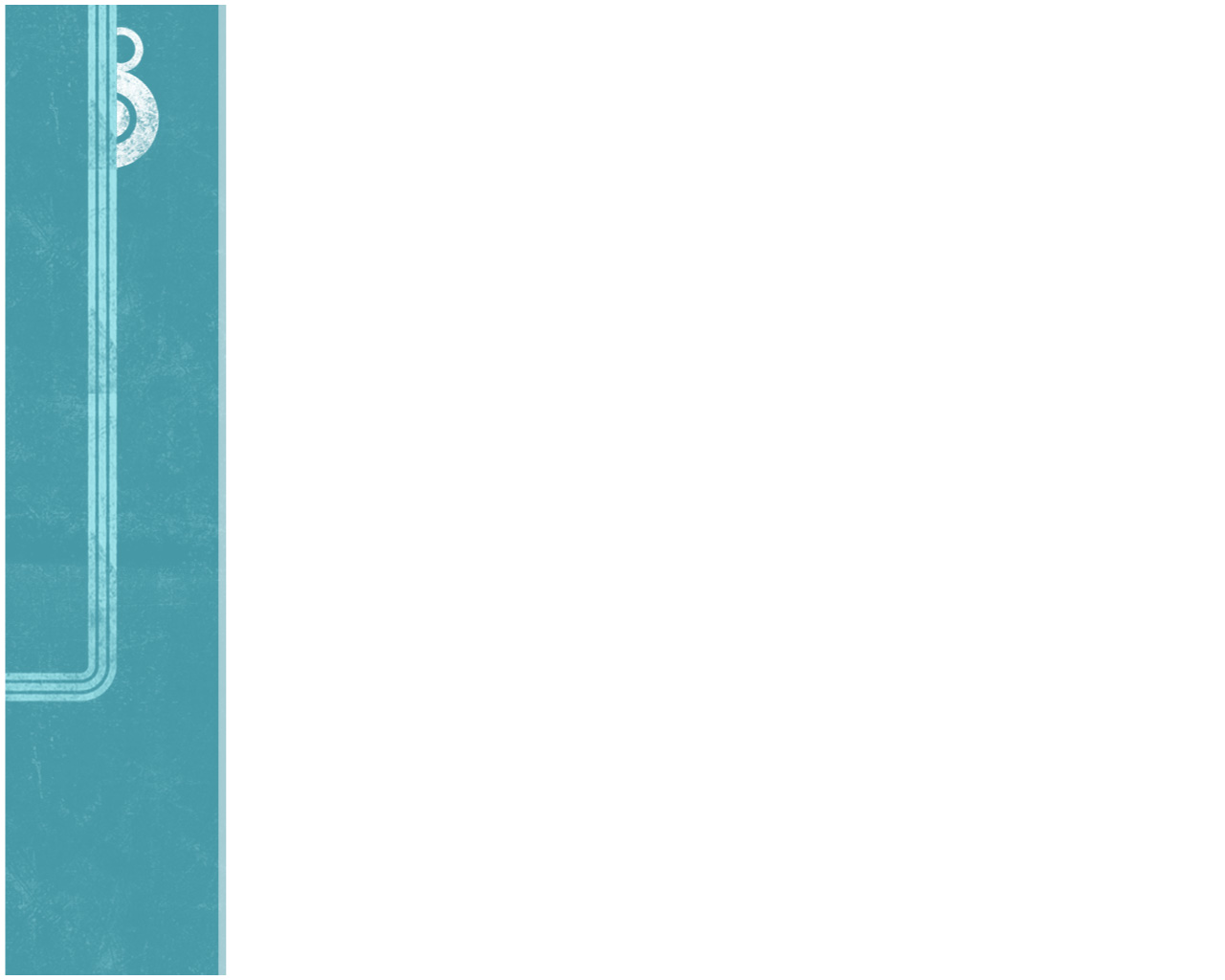 CENTRAL PROCESSING UNIT
The CPU chip is called a microprocessor.

The speed of the CPU is measured in Giga Hertz (GHz). This  indicates how powerful it is.

Leading microprocessor manufacturers :
	Intel 
	Advanced Micro Devices (AMD)
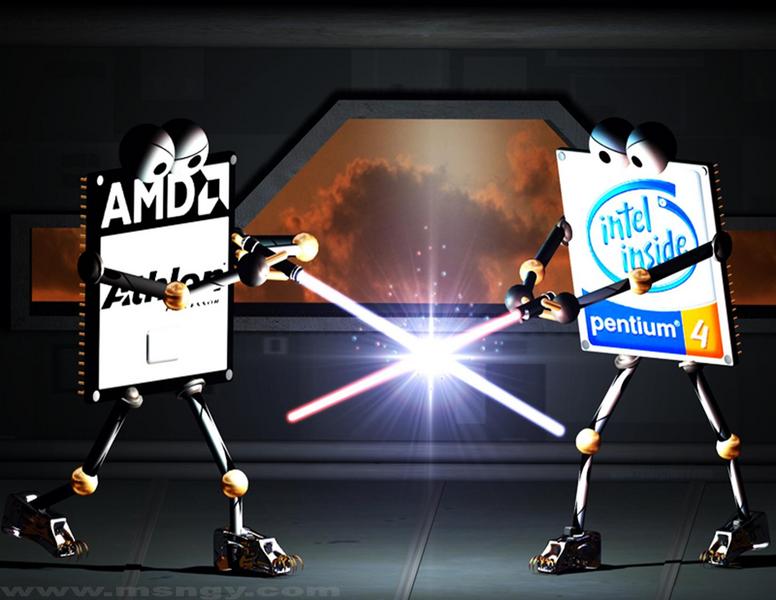 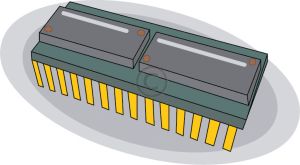 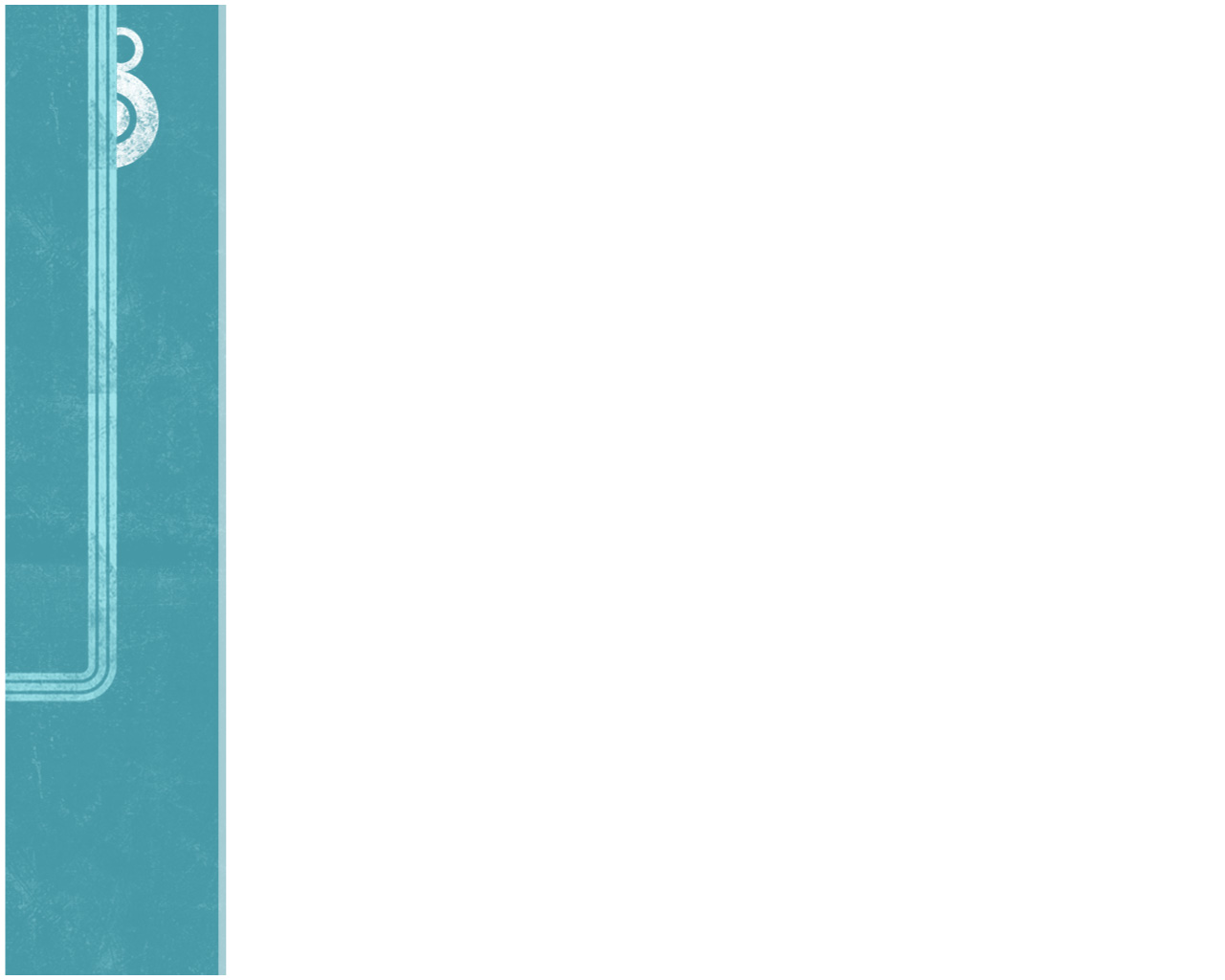 Examples
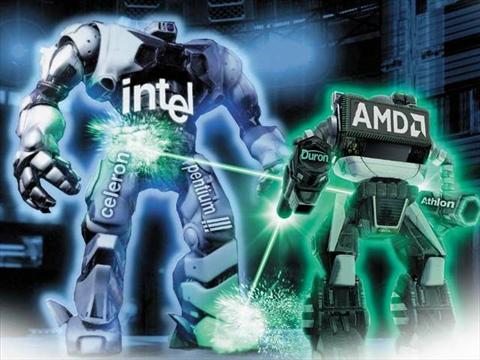 Intel
	Intel Pentium
	Intel Celeron
	Intel Core Duo (Intel Core 2 Duo)

AMD
	AMD Athlon (AMD Athlon X2)
	AMD Sempron
	AMD	Phenom
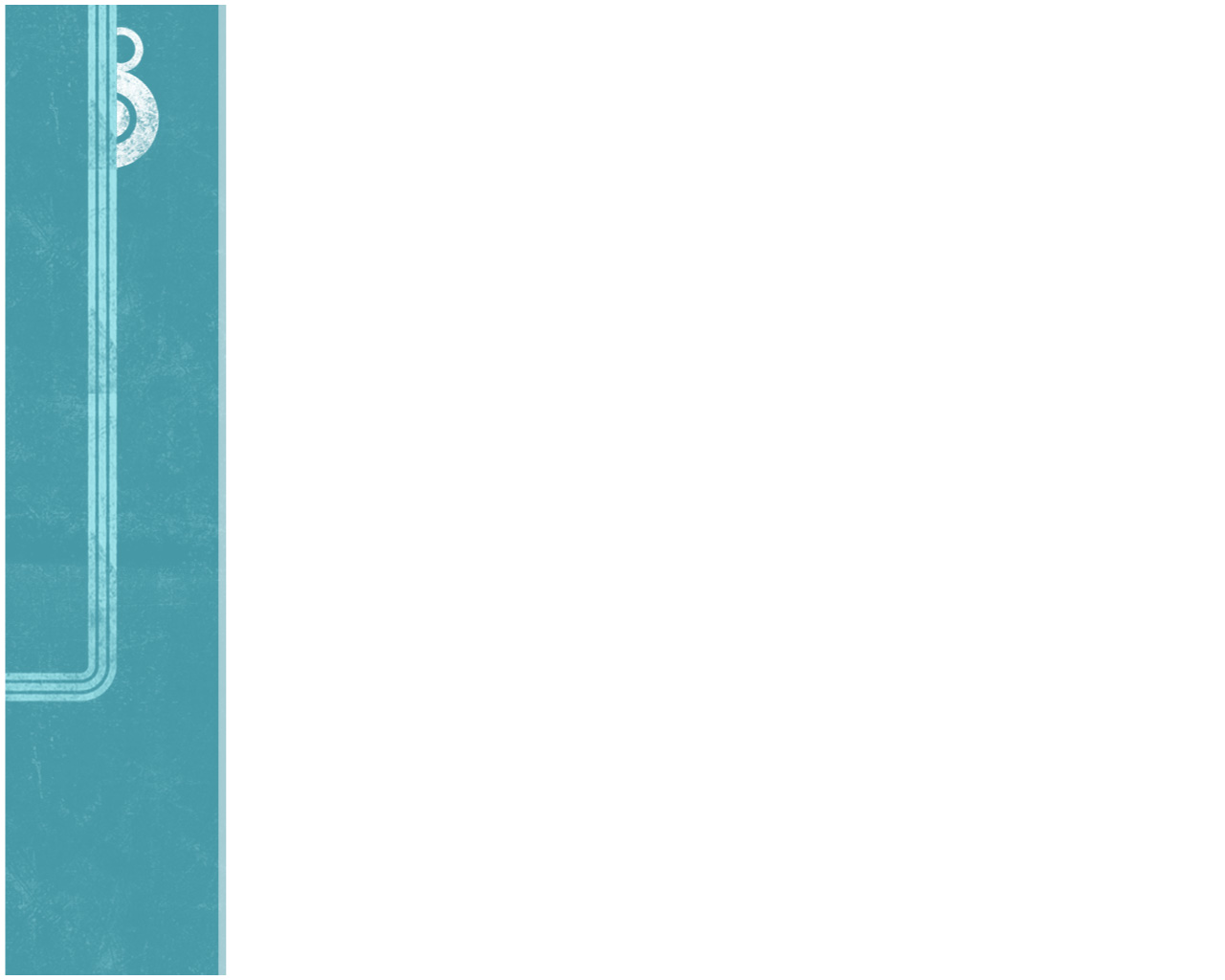 Why is my computer so slow?
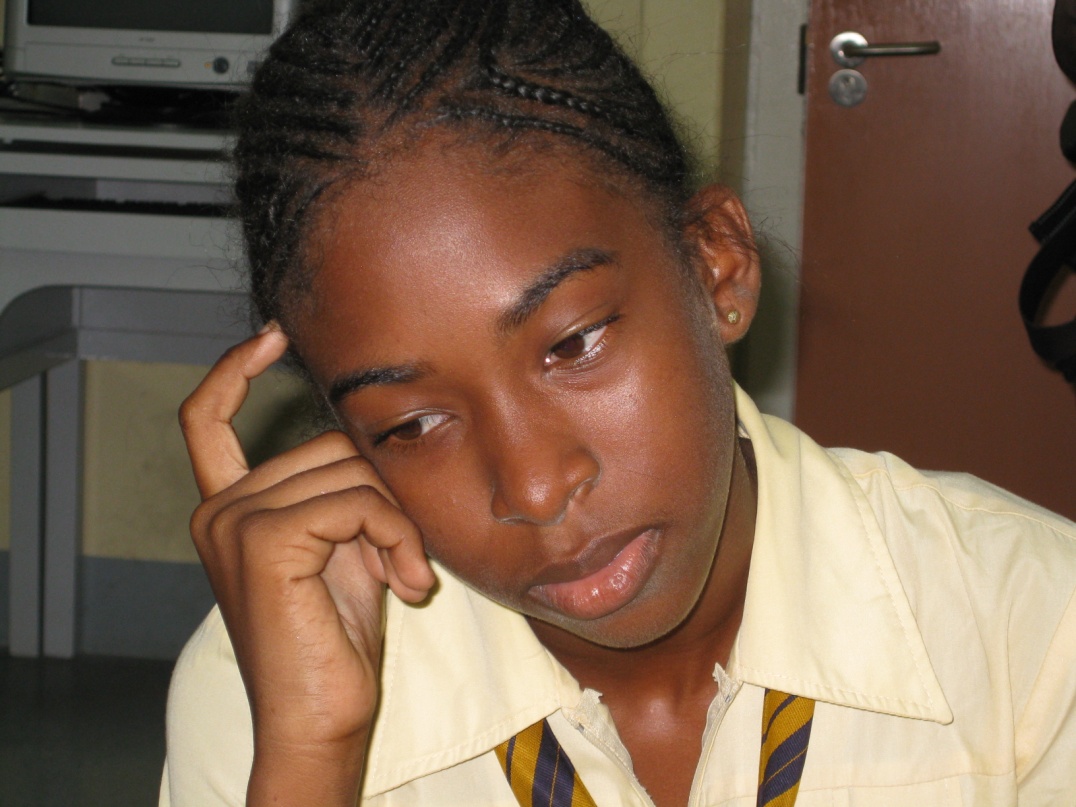 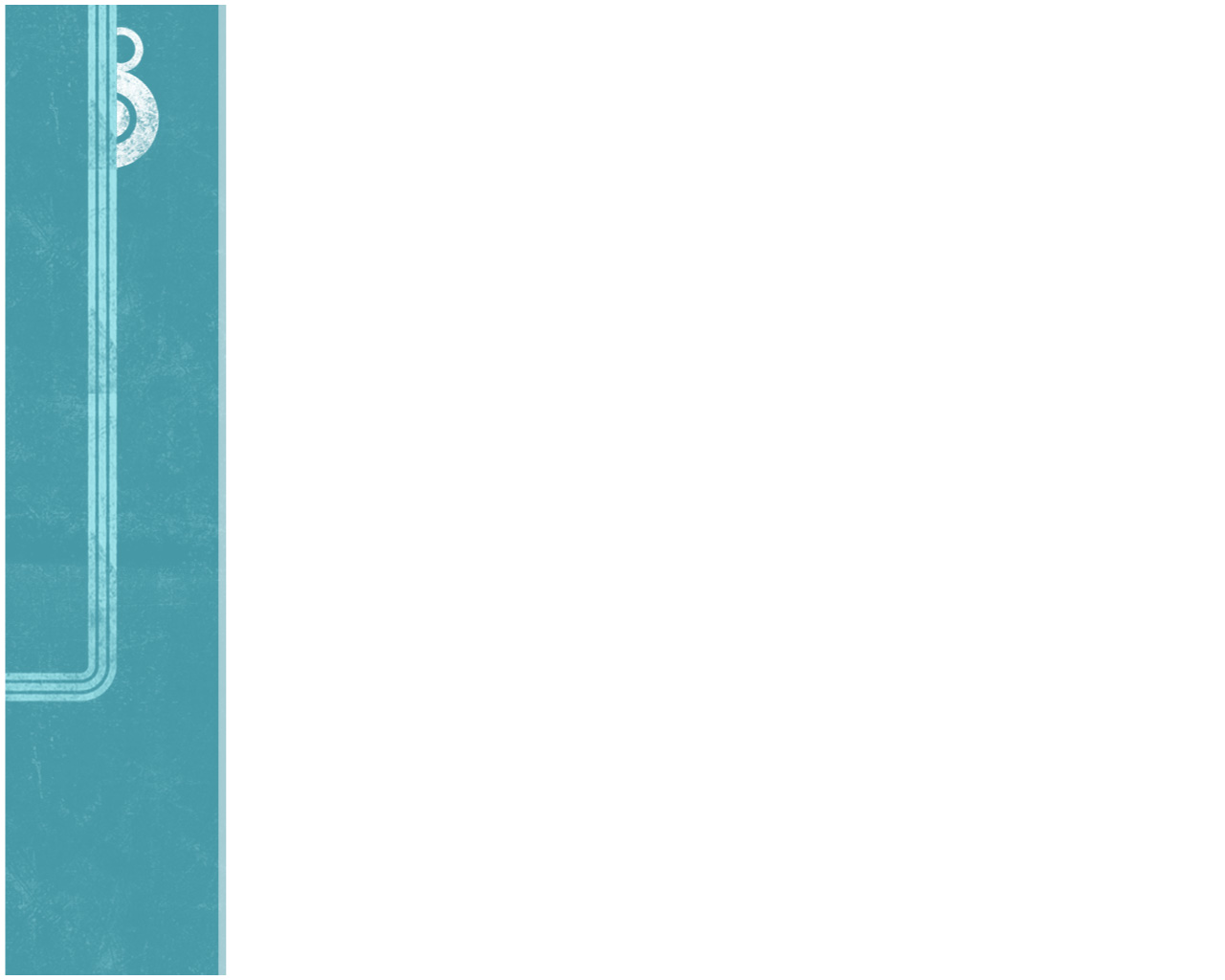 Memory
This usually refers to the type of RAM

Types
	SDRAM (Synchronous DRAM)
	RDRAM (Rambus DRAM) 	DDR (Double Data Rate SDRAM)
Speeds
	PC 2100 533Mhz (DDR)
	PC 3200 400Mhz (DDR2)
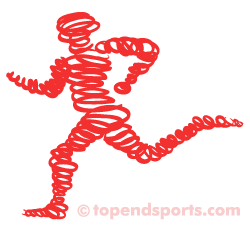 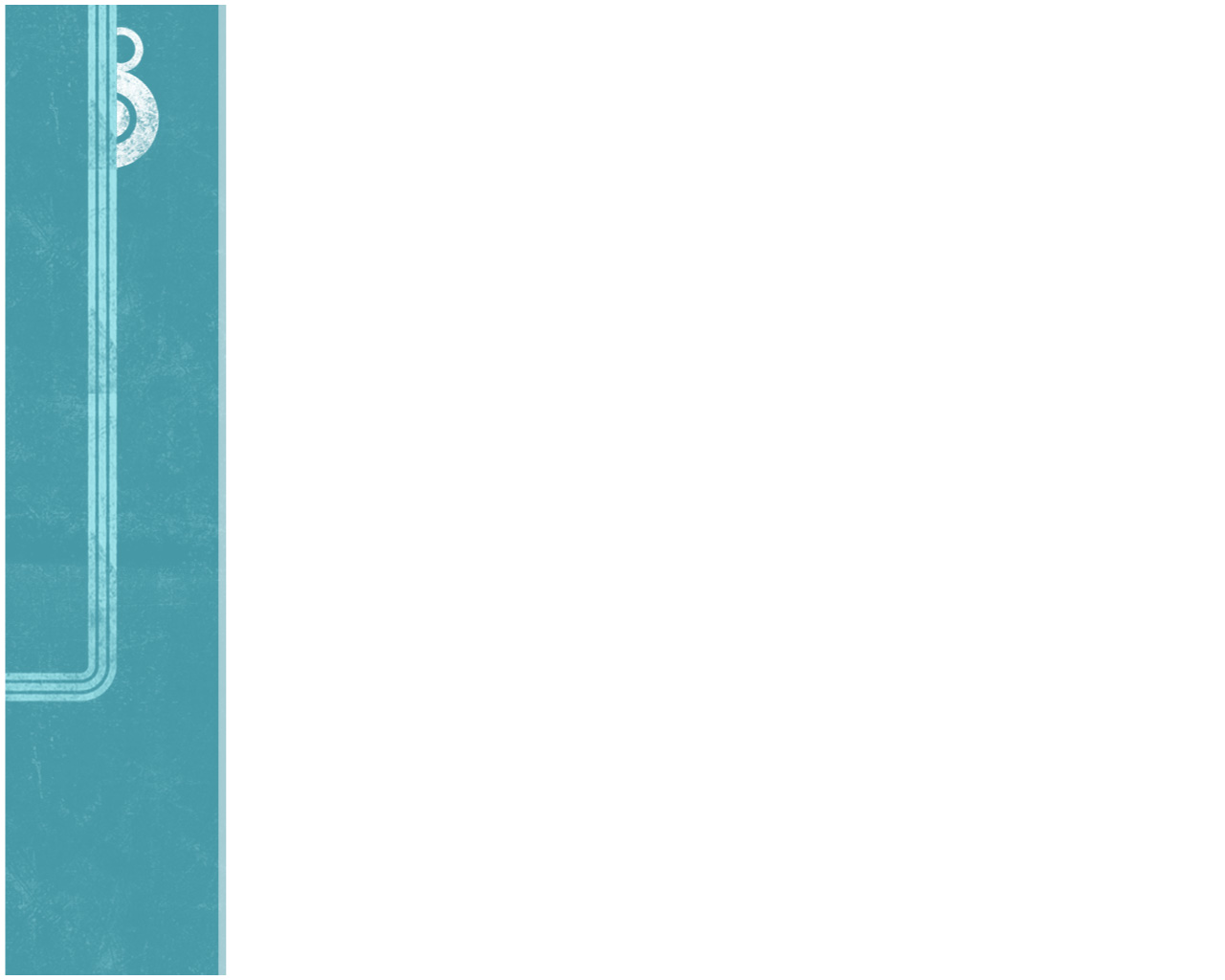 Hard Drive
This is where the data (pictures, music, documents )is stored.

Size
Usually in the range of Gigabytes(GB)
Eg. 80GB, 120GB, 320GB, 500GB
Speed
Typically two speeds:	
	7200rpm (desktops)
	5400rpm (laptops)
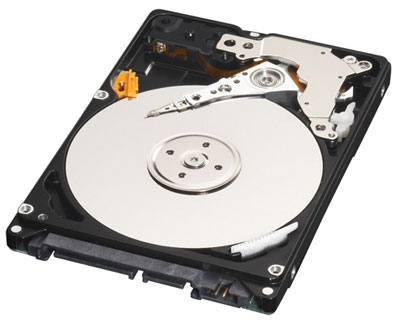 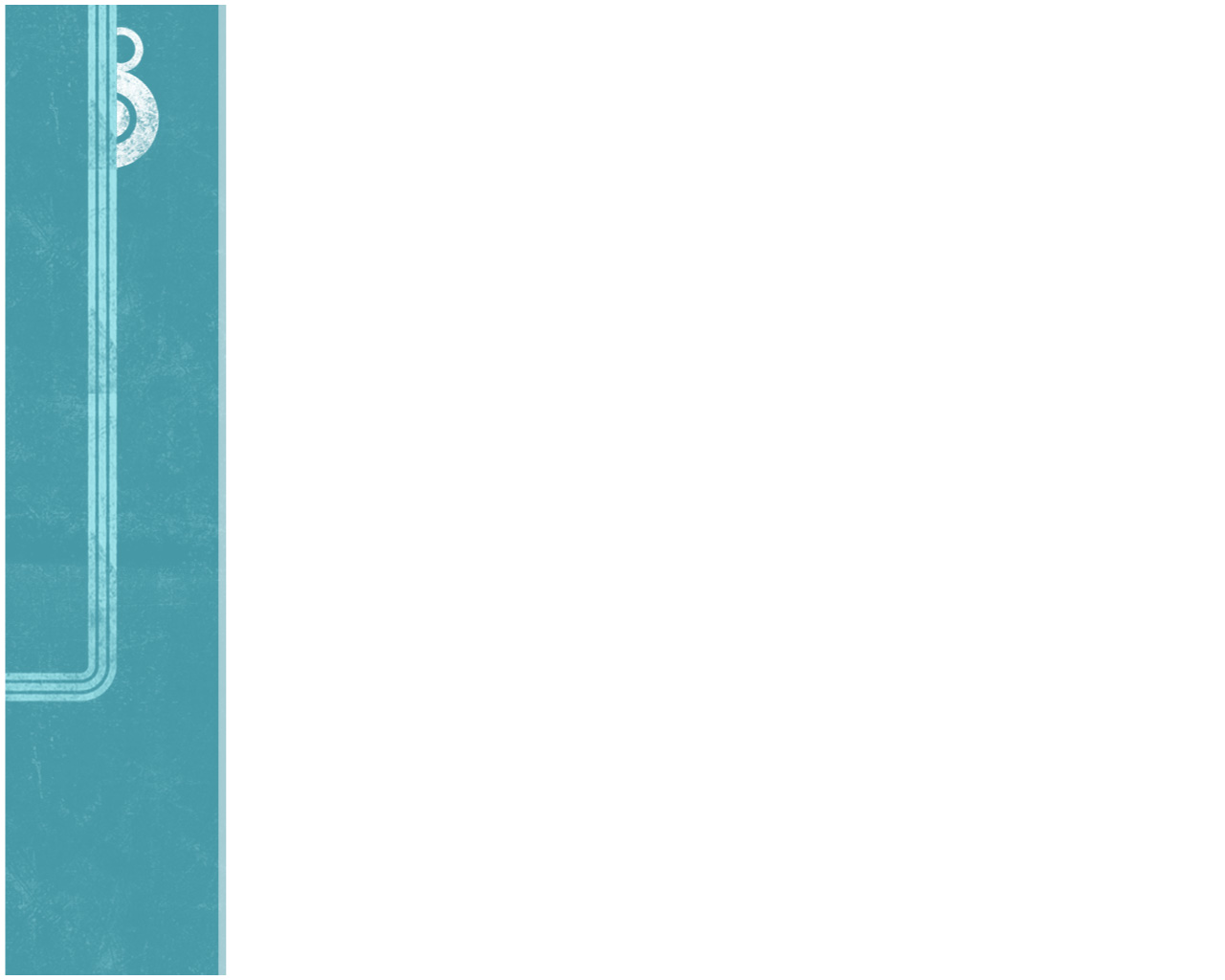 Activity
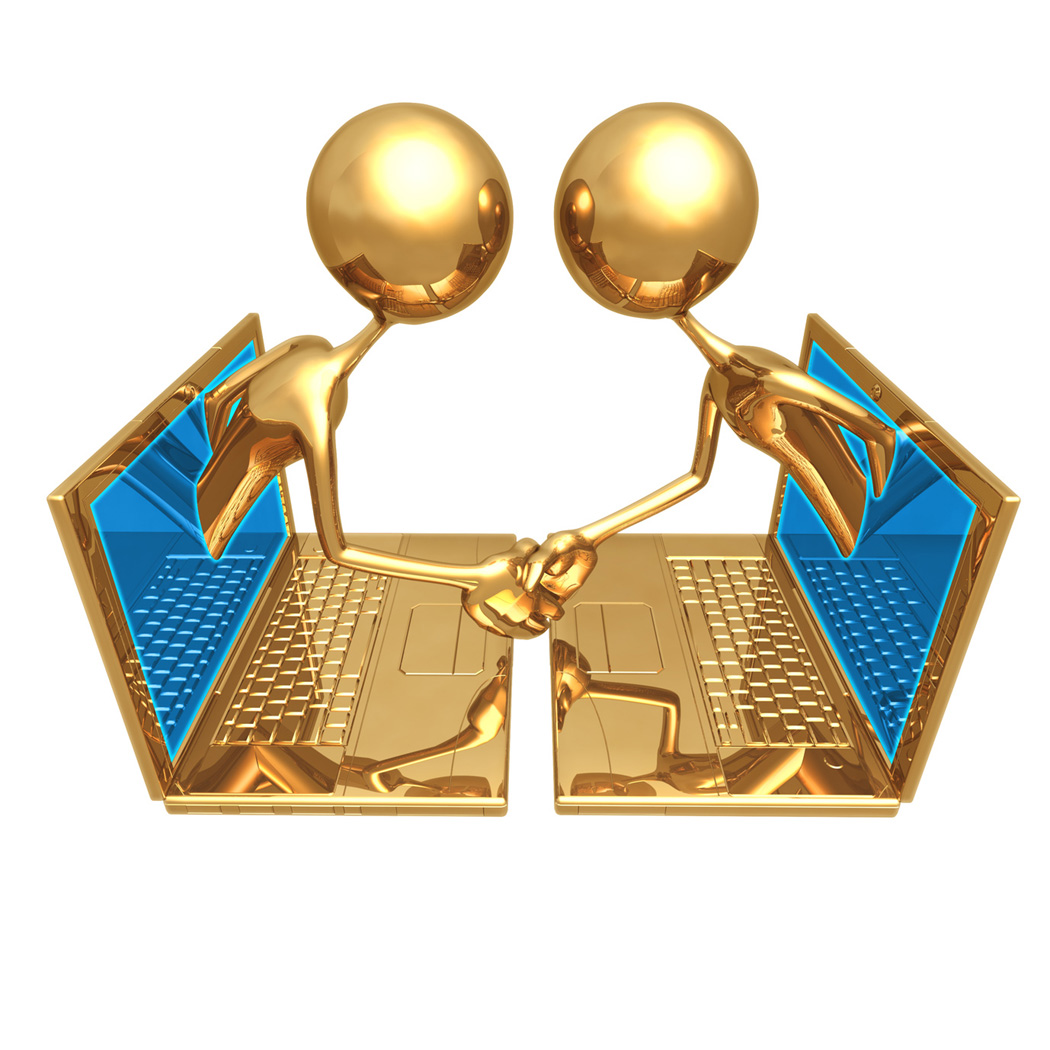